BBM 201Data structures
Lecture 1:
Basic concepts for data structures
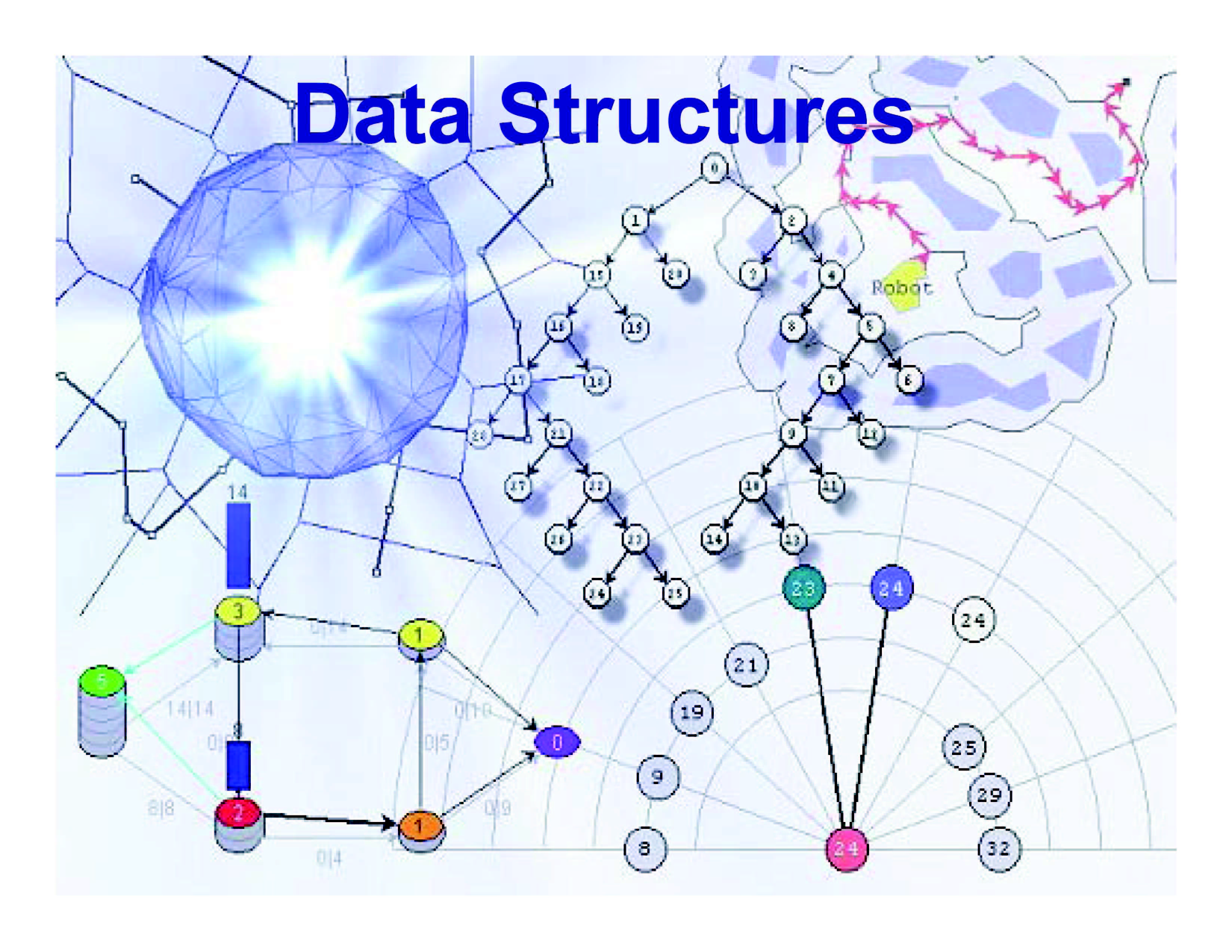 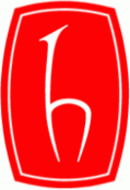 2015-2016 Fall
About the course
This course will help students understand the basic data structures such as matrices, stacks, queues, linked lists, etc. 

BBM 203 Programming Laboratory: The students will gain hand-on experience via a set of programming assignments supplied as complementary.
Requirements: You must know basic programming (i.e. BBM101).
References
Data Structures Notes, Mustafa Ege.

Fundamentals of Data Structures in C. Ellis Horowitz and Sartaj Sahni, 1993.

Data Structures A Pseudocode Approach with C. Richard F. Gilberg, Behrouz A. Forouzan

Data Structures and Algorithm Analysis in C++. Mark Allen Weiss.

Problem Solving and Program Design in C, 7th Edition. Jeri Hanly and Elliot Koffman, Pearson, 2013

The C Programming Language, 2nd Edition. Brian Kernighan and Dennis Ritchie, Prentice Hall, 1988

Practical C Programming 3rd Edition. Steve Oualline, O'Reilly Media, 1997
Communication
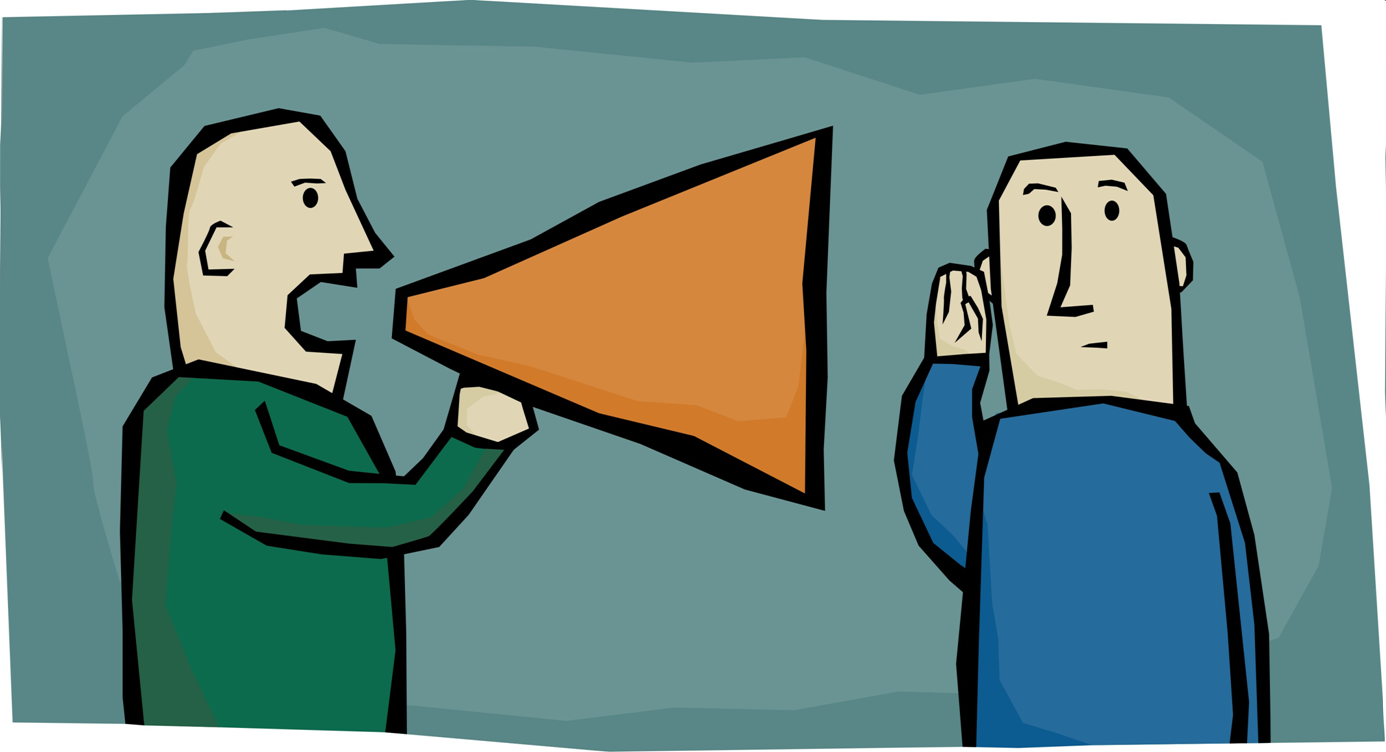 The course web page will be updated regularly throughout the semester with lecture notes, programming assignments, announcements and important deadlines.  http://web.cs.hacettepe.edu.tr/~bbm201
Getting Help
Office hours
See the web page for details

BBM 203 Programming Laboratory
Course related recitations, practice with example codes, etc.

Communication
Announcements and course related discussions through
BBM 201: https://piazza.com/hacettepe.edu.tr/fall2015/bbm201
BBM 203: https://piazza.com/hacettepe.edu.tr/fall2015/bbm203
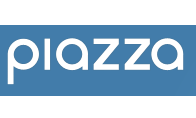 Course Work and Grading
2 midterm exams (50%)
Closed book and notes


Final exam (45%)
Closed book
To be scheduled by the registrar



Class Attendance (5%)
Attempting to create false attendance (e.g., signing in the attendance list on behalf of someone else) will be punished.
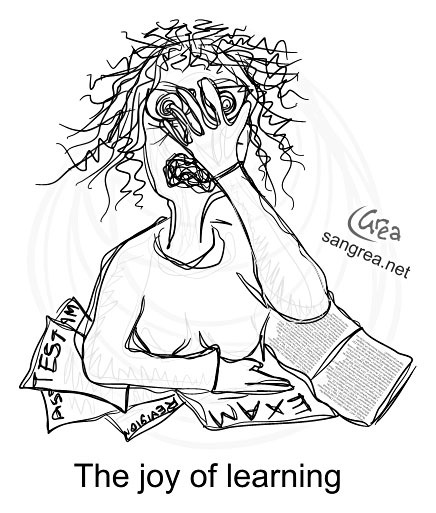 Course Overview
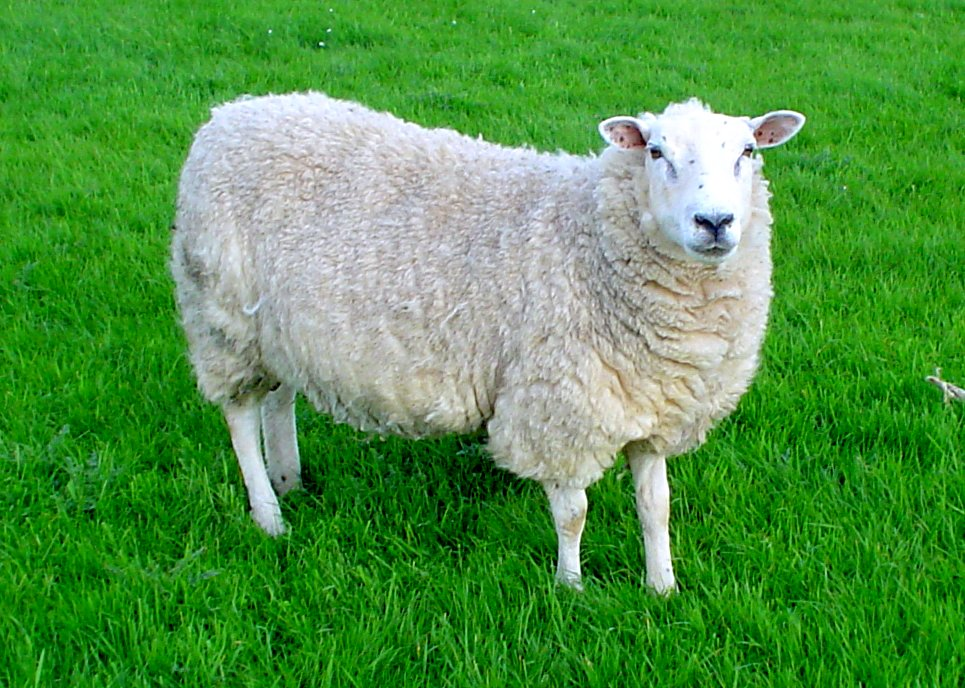 BBM 203 Programming Laboratory I
Programming assignments (PAs)  
Four assignments throughout the semester.  
Each assignment has a well-defined goal such as solving a specific problem.  
You must work alone on all assignments stated unless otherwise.    

Important Dates
See the course web page for schedule.
Policies
Work groups
You must work alone on all assignments stated unless otherwise

Submission
Assignments due at 23:59 (no extensions!)
Electronic submissions (no exceptions!)

Lateness penalties
Get penalised 10% per day
No late submission is accepted 3 days after due date
Cheating
What is cheating?  
Sharing code: by copying, retyping, looking at, or supplying a file  
Coaching: helping your friend to write a programming assignment, line by line  
Copying code from previous course or from elsewhere on WWW   









What is NOT cheating?  
Explaining how to use systems or tools  
Helping others with high-level design issues
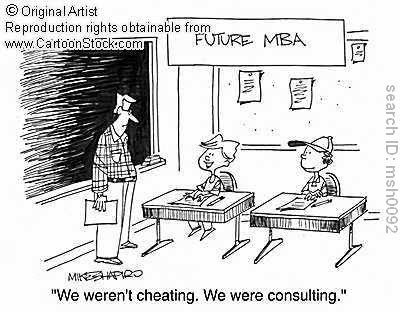 Cheating
Penalty for cheating:  
Removal from course with failing grade   
Detection of cheating:  
We do check: Our tools for doing this are much better than most cheaters think!
BASIC CONCEPTS
FOR DATA STRUCTURES
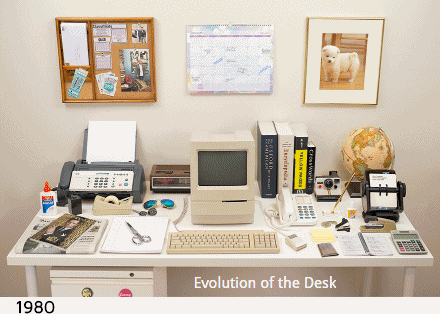 Data StructuresData StructurING

How do we organize information so that we can find, update, add, and delete portions of it efficiently?
Data Structure Example Applications
How does Google quickly find web pages that contain a 
search term?

What’s the fastest way to broadcast a message to a network of computers?

How can a subsequence of DNA be quickly found within the genome?

How does your operating system track which memory (disk or RAM) is free?

In the game Half-Life, how can the computer determine which parts of the scene are visible?
Suppose You’re Google Maps…
You want to store data about cities (location, elevation, population)…









What kind of operations should your data structure(s) support?
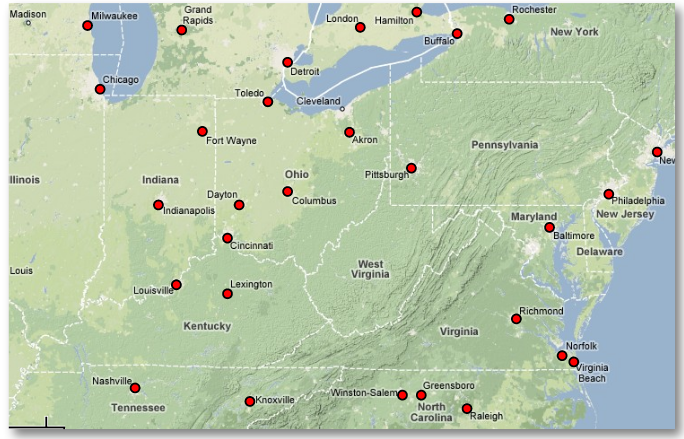 Operations to support the following scenario…
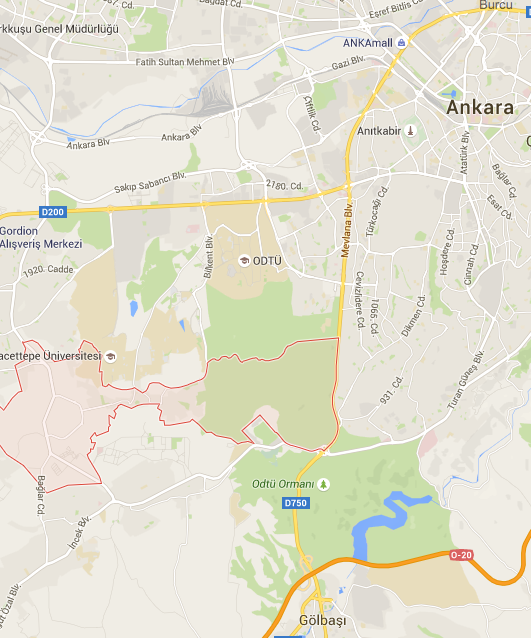 Finding addresses on map?
Lookup city by name...

Mobile user?
Find nearest point to me...

Car GPS system?
Calculate shortest-path between cities…
Show cities within a given window…

Political revolution?
Insert, delete, rename cities
How will you count user views on YouTube?
Lets write a userViewCount() function
int userViewCount (int current_count)
{
	int new_count;
	new_count =current_count + 1;
	return new_count;
}
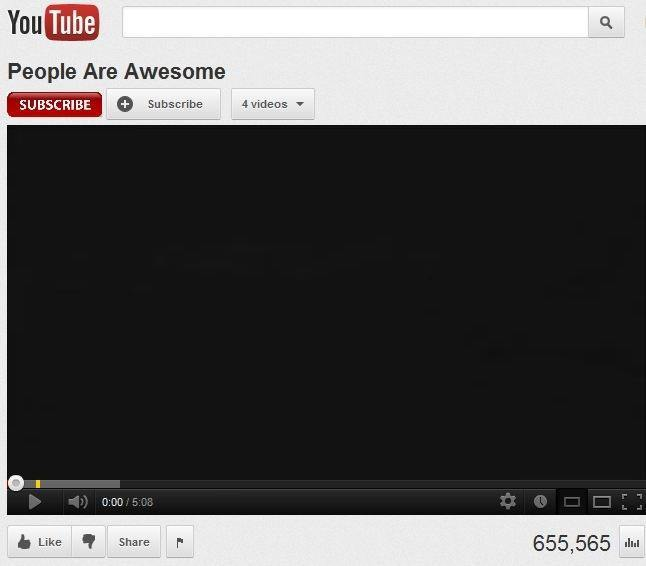 Will this implementation work all the time?
How will you count user views on YouTube?
%99.9 times yes.
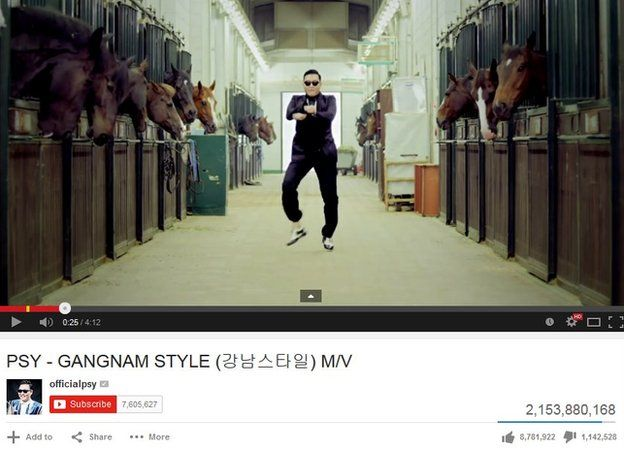 How will you count user views on YouTube?
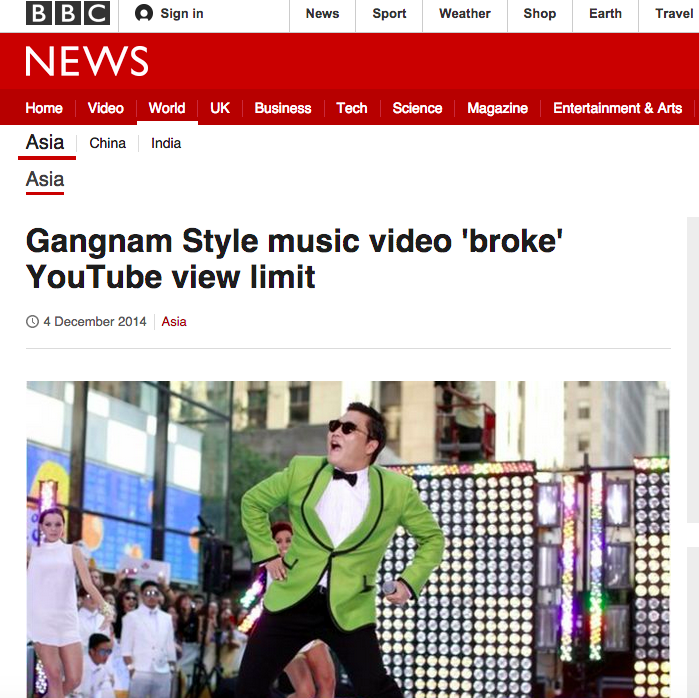 YouTube's counter previously used a 32-bit integer

YouTube said the video - its most watched ever - has been viewed more than 2,147,483,647 times.

It has now changed the maximum view limit to 9,223,372,036,854,775,808, or more than nine quintillion.
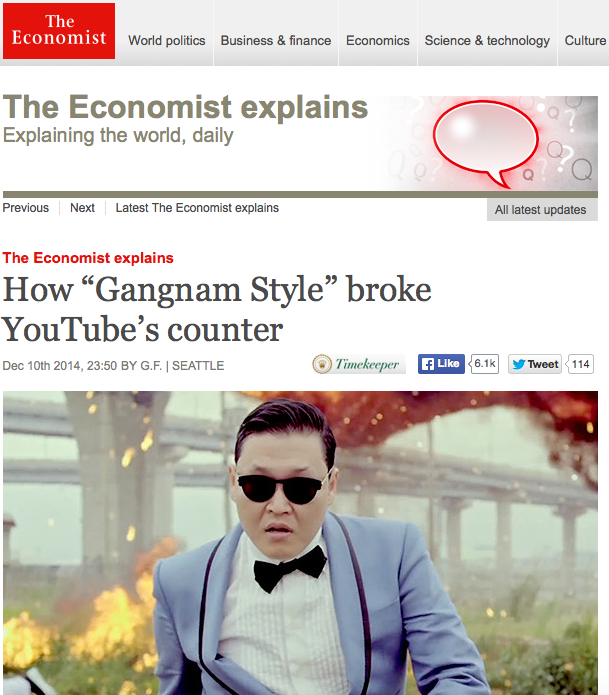 http://www.bbc.com/news/world-asia-30288542
http://www.economist.com/blogs/economist-explains/2014/12/economist-explains-6
How bad can it be?
June 4, 1996
Ariane 5 rocket launched by the European Space Agency 
After a decade of development costing $7 Billion 
(~21 Billion in Turkish Liras, just for comparison Istanbul’s third bridge cost estimates are 4.5 Billion TL)
Exploded just 40 seconds after its lift-off 
The destroyed rocket and its cargo were valued at $500 million
Reason?
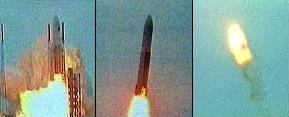 How bad can it be?
Reason? 
Inertial reference system error: specifically a 64 bit floating point number relating to the horizontal velocity of the rocket with respect to the platform was converted to a 16 bit signed integer. 
The number was larger than 32,767, the largest integer storable in a 16 bit signed integer, and thus the conversion failed.
$500 Million rocket/cargo
Time and effort
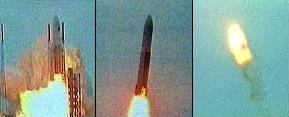 26
Goals
“I will, in fact, claim that the difference between a bad programmer and a good one is whether he considers his code or his data structures more important.  Bad programmers worry about the code.  Good programmers worry about data structures and their relationships.”
Linus Torvalds, 2006
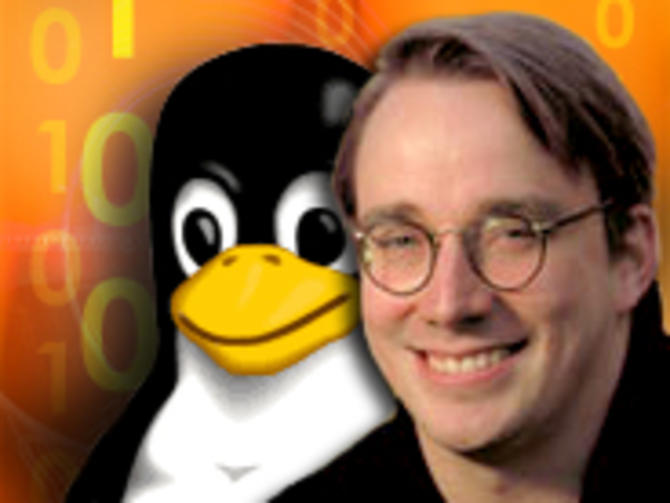 Data Structures
A data structure is a way to store and organize data in computer, so that it can be used efficiently. 
Some of the more commonly used data structures include lists, arrays, stacks, queues, heaps, trees, and graphs.
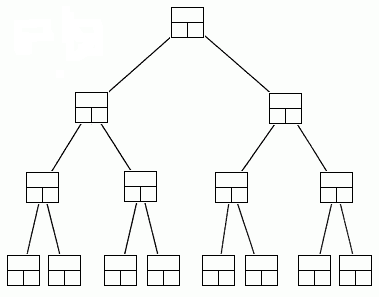 Binary Tree
Choosing Data Structures
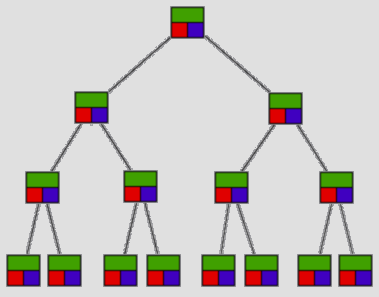 Queue vs Binary Tree
---Which one to use for what task?
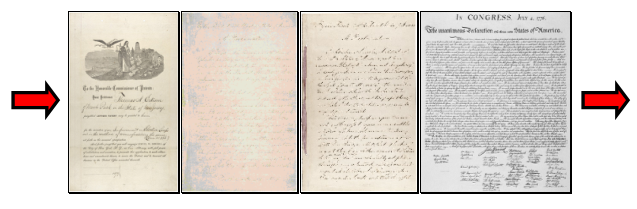 Why So Many Data Structures?
Ideal data structure:
“fast”, “elegant”, memory efficient

Generates tensions:
time vs. space
performance vs. elegance
generality vs. simplicity
one operation’s performance vs. another’s
The study of data structures is the study of tradeoffs.  That’s why we have so many of them!